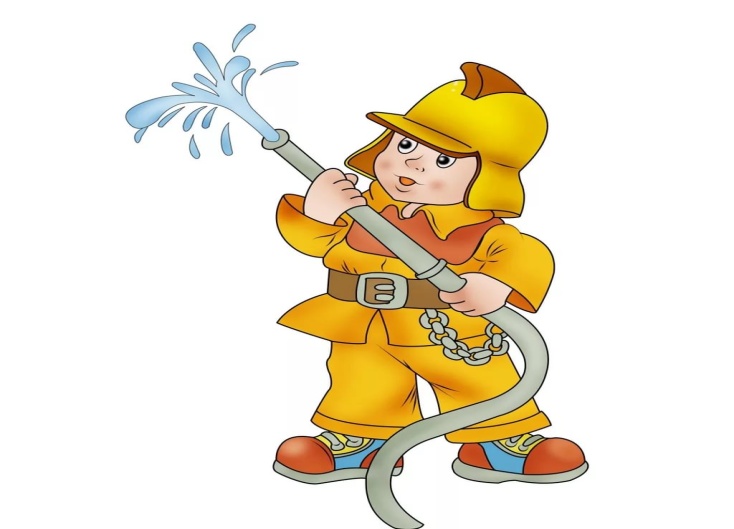 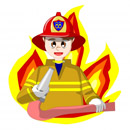 Проект«Профессия спасатель»
Подготовила: воспитатель 
первой квалификационной категории
МДОУ № 23
Ванюшина Н.Е.
Актуальность
В старшем дошкольном возрасте особое значение для полноценного развития детей приобретает приобщение к миру взрослых людей и знакомство с их трудовой деятельностью . Работа по ранней профориентации дошкольников может быть осуществлена через совместную деятельность педагога с детьми и самостоятельную деятельность детей, которая проходит через познавательную, продуктивную и игровую деятельность.  Одним из подходов  выявления интересов ребенка и знакомства с общественно-значимыми  профессиями является использование моделей тематических  макетов. Данный подход способствует активации интереса детей к миру профессий спасателей  и успешной социализации каждого ребенка. Дети имеют недостаточное представление о профессии спасателя, которая считается одной из опасных в мире.  На примере игры с макетами ребенок познает мир профессий спасателя , содержание их  трудовой деятельности, используемом оборудовании.  Поэтому возникла идея создания проекта «Профессия спасатель».  Ведь правильный выбор профессии определяет жизненный успех ребенка.
Цель: Расширить и углубить  знания детей о профессиях спасателей  посредством игры  с  моделями тематических  макетов.
Задачи:
Формировать интерес к миру  общественно-значимых  профессий, уважение к труду взрослых.
Развивать творческие способности , любознательность, воображение и фантазию.
 Привлечь дошкольников старшего возраста  к изготовлению макетов различной  профессиональной тематики.
Развитие навыков конструирования.
Развитие мелкой моторики пальцев рук.
Формирование у детей опыта определенных профессиональных действий и профессионального поведения  спасателей.
 Развитие  навыков коммуникативного общения, расширение словаря по различным,  профессиональным направлениям, развитие  монологической и диалогической  речи
Этапы реализации проекта
Подготовительный:
Определение целей и задач проекта.
Сбор материала и информации о  профессиях МЧС, ДПС, скорой помощи , обогащение  личного опыта детей.
Подбор художественной литературы (стихи, рассказы, пословицы), плакаты, иллюстрации, фотографии.
Подготовка и сбор  материала для создания  макетов.
Вовлечение родителей в реализацию проекта.
Прогнозирование результатов.
Основной этап
Оформление книжного  уголка:   « Профессия Спасатель»  (альбом,  иллюстрации, карточки загадок,  дидактические игры  «Мир профессий»,  «Собери картинку»,  художественная литература,  альбом стихов).
Экскурсии в пожарную часть МЧС, часть ДПС, полицию,  на скорую помощь.
Выставка творческих работ дошкольников «Кем я хочу стать»
 Цикл бесед о профессиях спасателей.
НОД «Профессия – спасатель»
Составление фотоальбома «Профессии моей семьи»
Чтение художественной литературы В. Маяковский « Кем быть?», И.Карпова серия «Спасатель»
Физкультурный досуг «Юные спасатели»
Оформление сюжетно-ролевых игр «МЧС», «Скорая помощь», «ДПС»
Заключительный этап
Презентация макетов изготовленных совместно с родителями.
Компьютерная презентация «Спасатель – важная профессия»
Выставка детских работ «Кем я хочу стать»
Реализация проекта
Экскурсия в пожарную часть
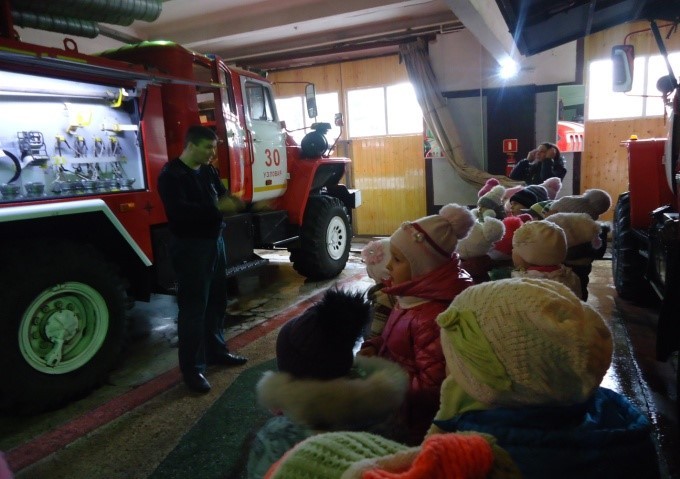 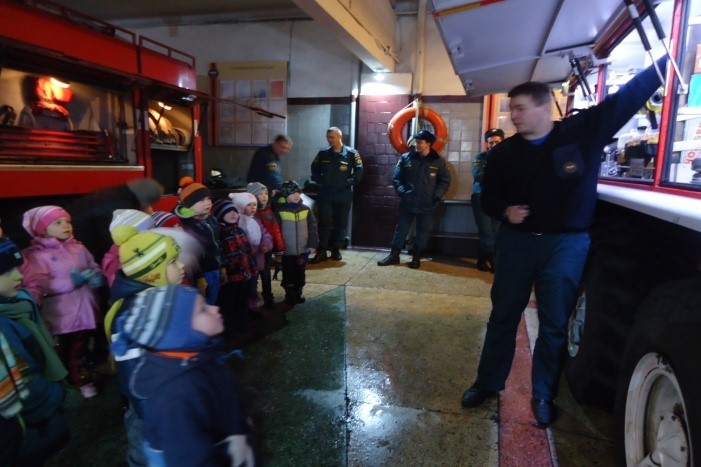 Встреча с сотрудниками ДПС
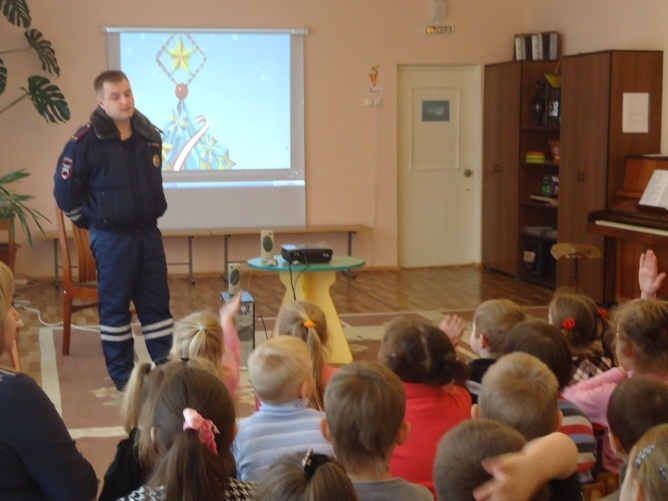 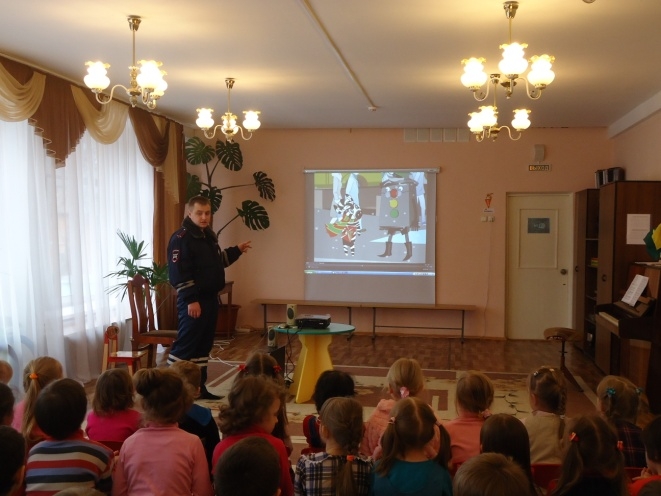 Использование макетов в сюжетно-ролевых играх
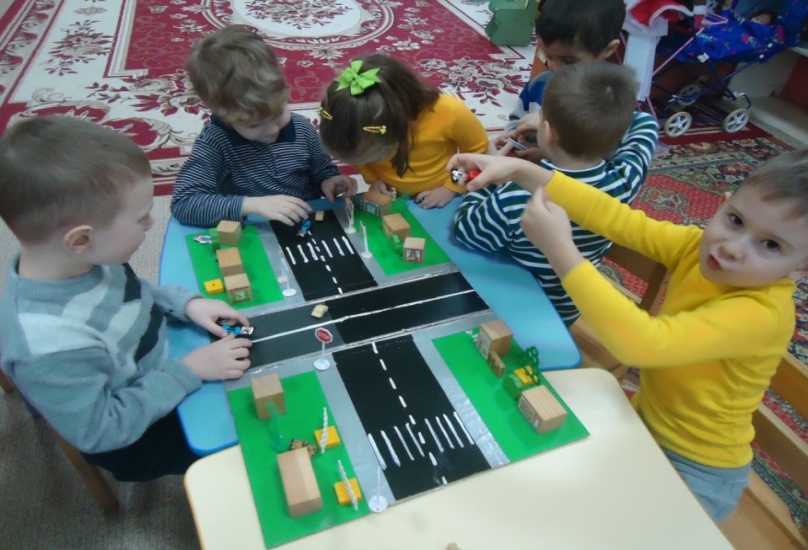 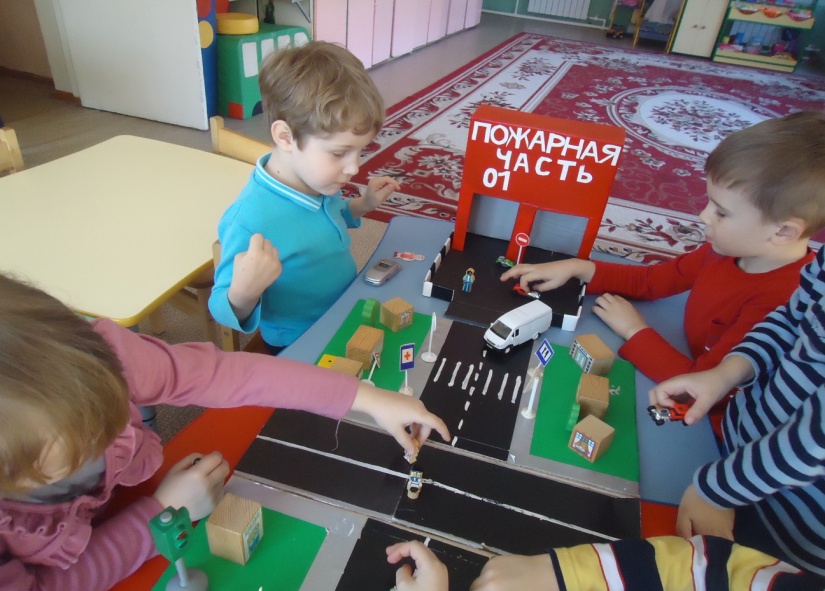 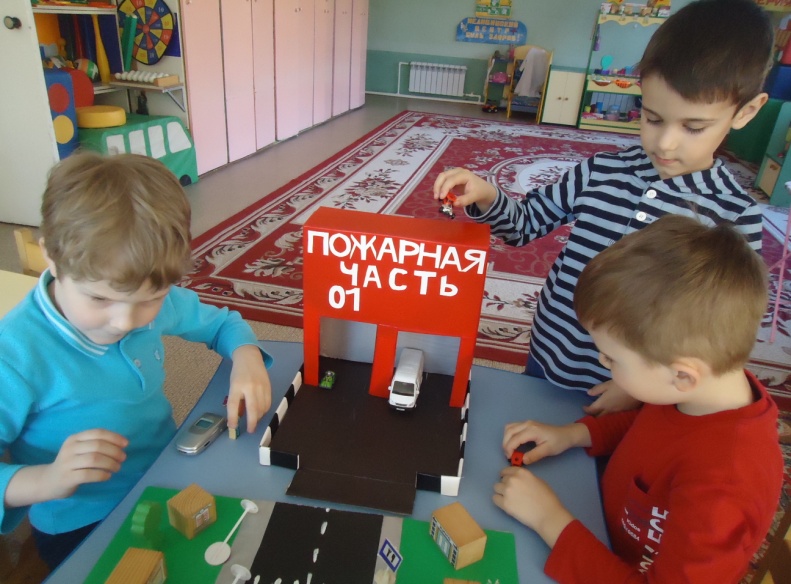 Предметно-развивающая среда(оформление уголков сюжетно-ролевых игр «ДПС», «МЧС»)
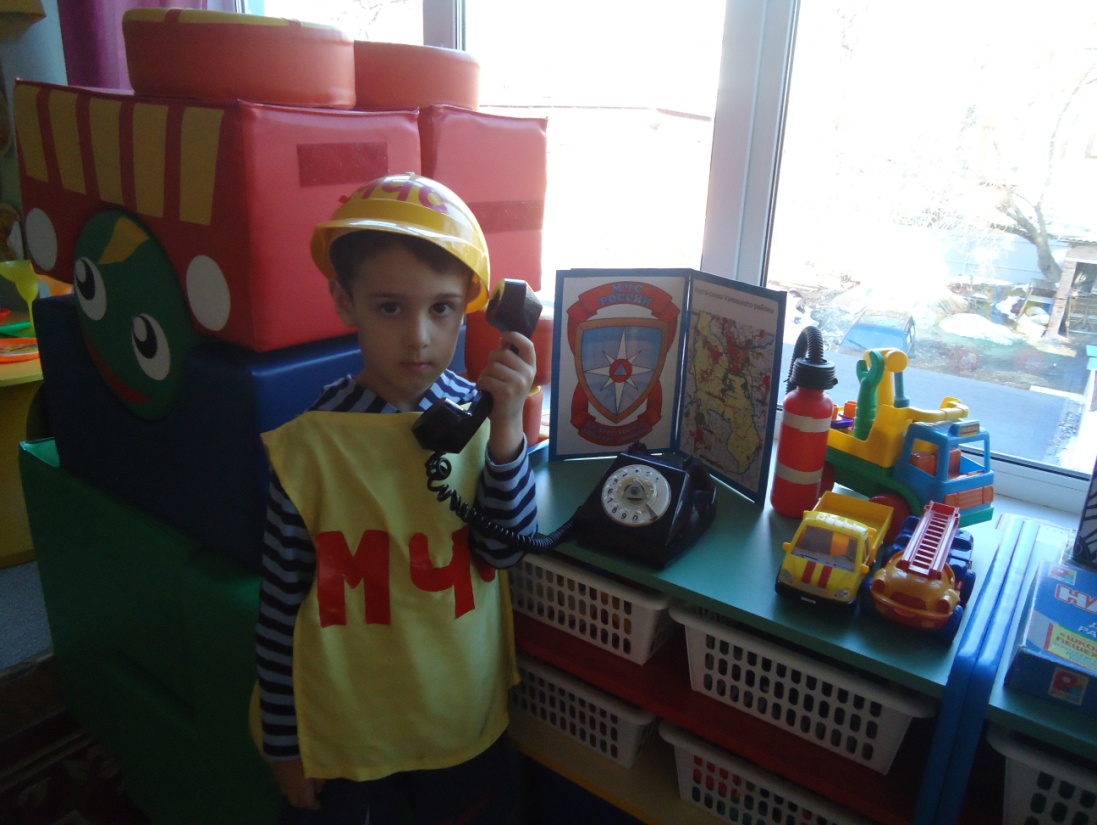 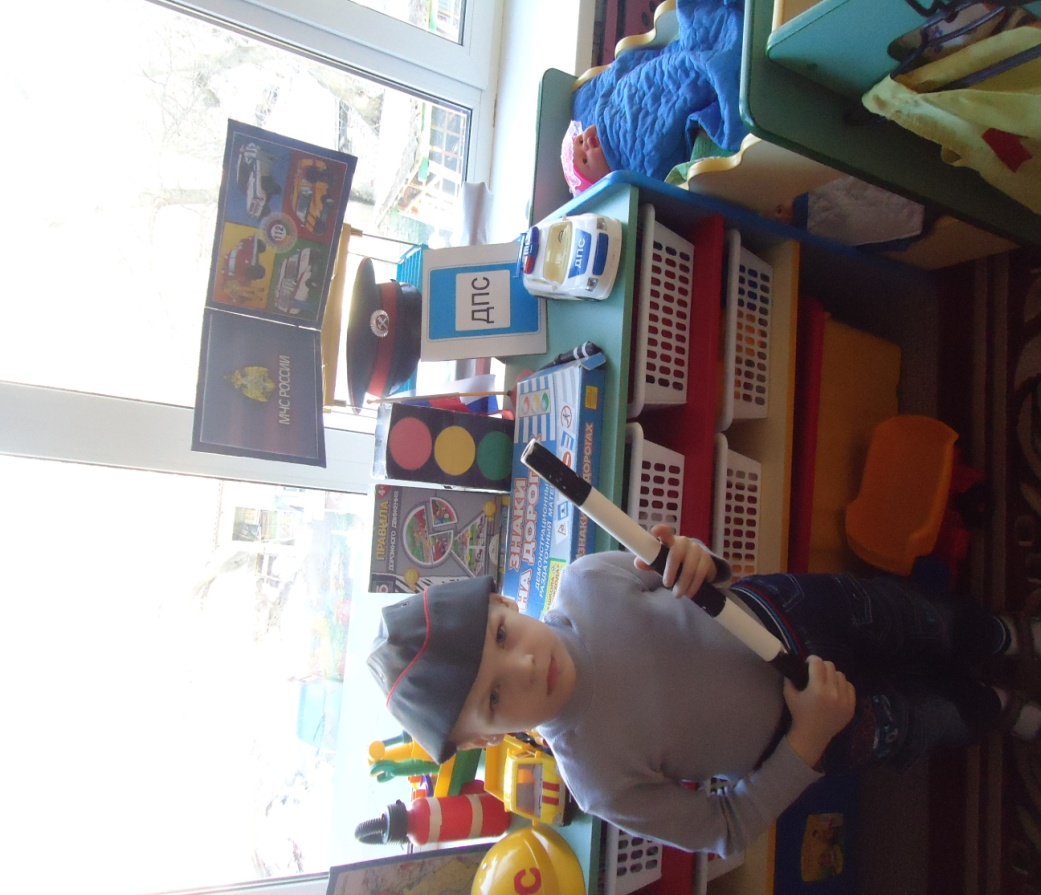 Спасибо за внимание!